Habitat Jeopardy
START
$200
$200
$200
$200
$200
$400
$400
$400
$400
$400
$600
$600
$600
$600
$600
$800
$800
$800
$800
$800
Habitat Jeopardy Board
Final Jeopardy
This habitat contains trees that lose their leaves every year
Answer
Temperate Forest
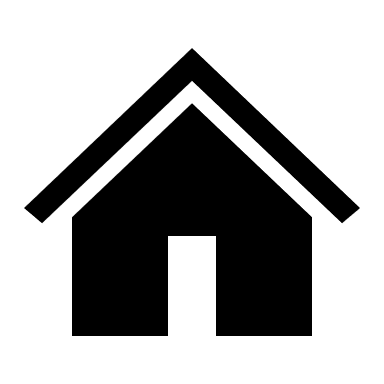 This habitat is flooded by water, either permanently or seasonally
Answer
Wetland
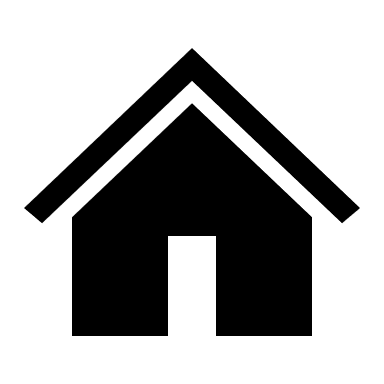 This habitat accounts for a very small portion of the earth’s water
Answer
Freshwater Habitat
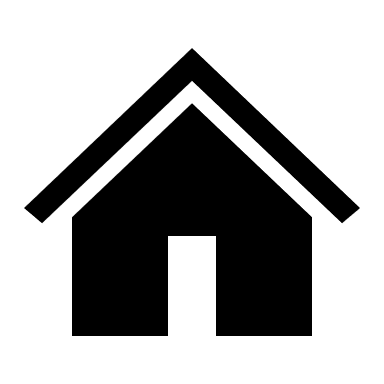 The natural home or environment for an animal, plant, or other organism
Answer
Habitat
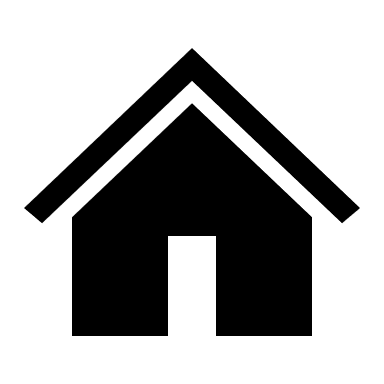 This raptor is a predator of frogs
Answer
Hawk
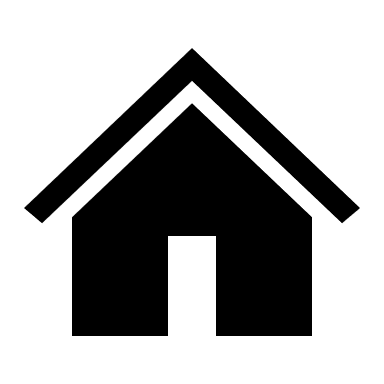 Most mammals avoid frogs, but this nocturnal animal will prey on them
Answer
Raccoon
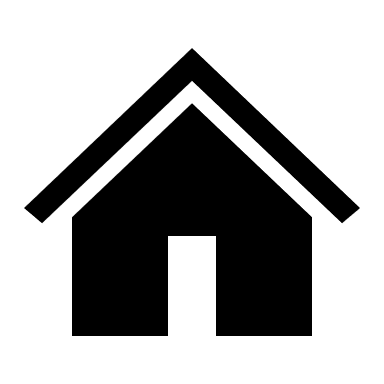 This herbivore is known as a woodland animal but can share a habitat with frogs
Answer
White-Tailed Deer
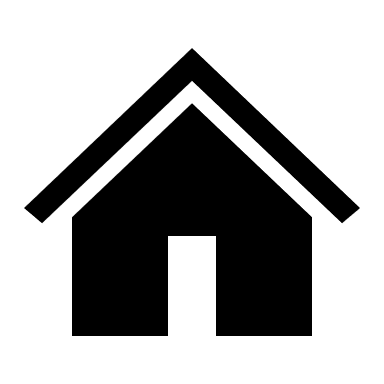 This bird can be seen every spring in the cave shelter but doesn’t pose a threat to frogs
Answer
Barn Swallow
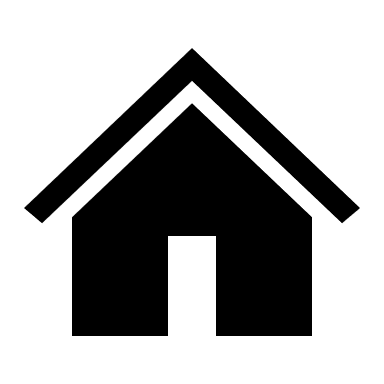 This seedless, flowerless plant provides shelter and shade for frogs
Answer
Fern
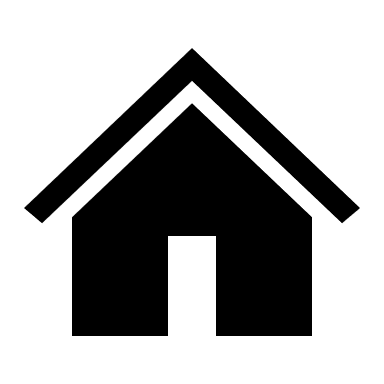 Tadpoles feed on this plant that grows on the water
Answer
Algae
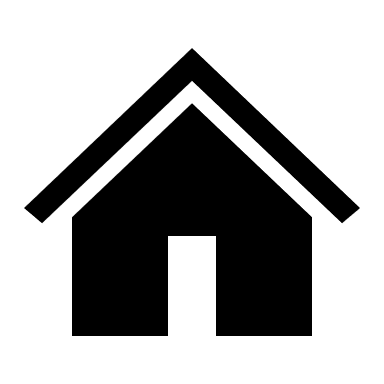 This invasive plant can take over and smother out native plants in a frogs habitat
Answer
Kudzu
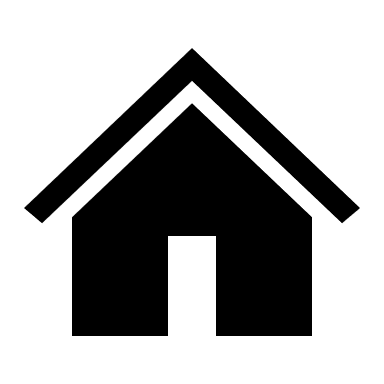 Do not touch this 3 leaf plant
Answer
Poison Ivy
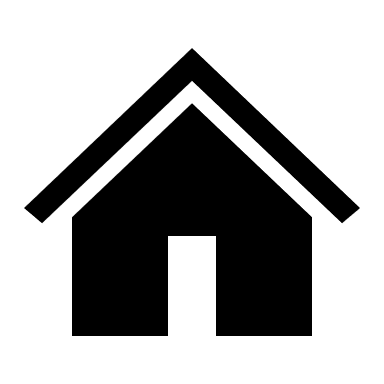 This does not move, grow, or change
Answer
Non-Living Organism
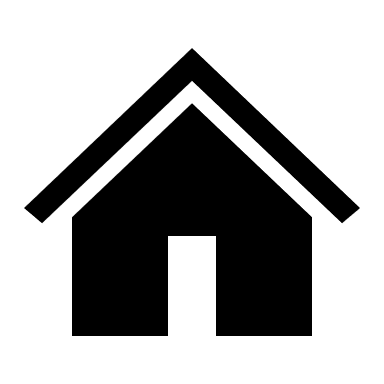 This needs food and water
Answer
Living Organism
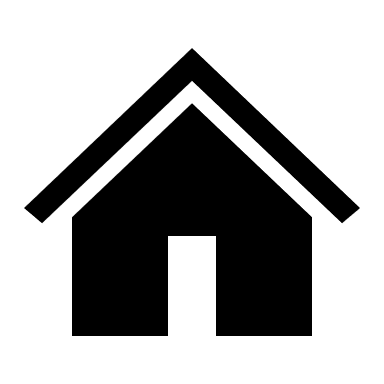 Fungi and bacteria are examples of these
Answer
Living Organisms
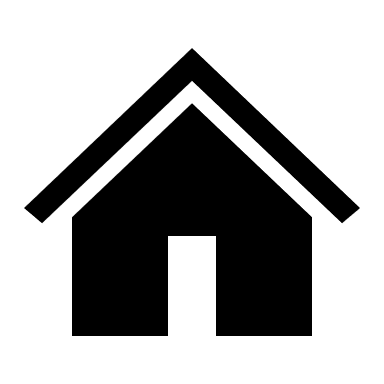 Tadpoles need this non-living thing in order to survive
Answer
Water
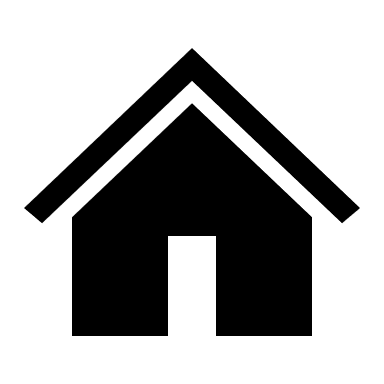 A snake is a reptile and frog is this type of animal
Answer
Amphibian
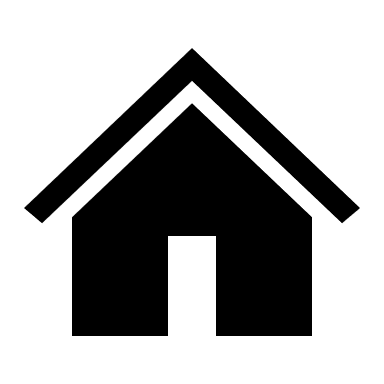 This reptile can also be found in the same habitat and will eat frogs
Answer
TurtlesLike the Common Snapping Turtle and Eastern Box Turtle
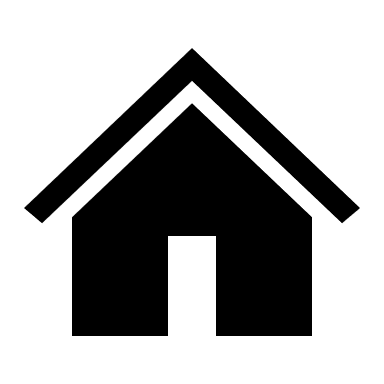 These types of frogs live in and around Russell Cave
Answer
Southern Leopard FrogsChorus FrogsBarking Tree FrogsAmerican Toad
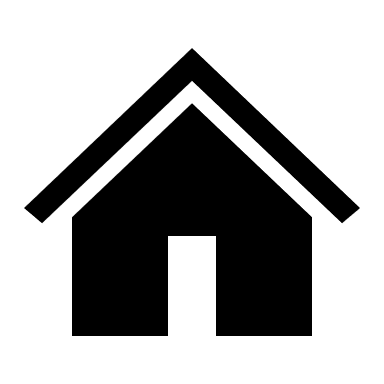 This includes hatching from an egg, losing gills, developing lungs, growing legs, and losing a tail
Answer
Life Cycle of a Frog
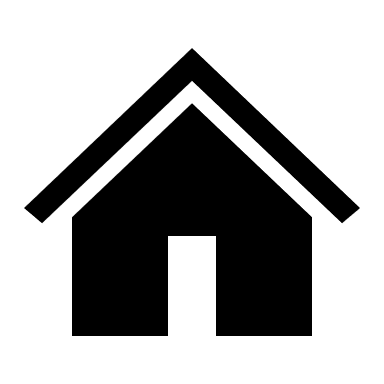 Final Jeopardy
What’s your wager?
Continue
These are the pollutions that are harmful to frogs and their habitats
Answer
Fertilizer, Car Soap, Construction Work, Salt, Oil, Mercury